Three Phase Motors
Topic 5: Connecting and Starting Three Phase Pole Changing Motors
Assumed prior learning
05_01_00
05_01_02
05_02_01
[Speaker Notes: Note for navigation on site: 
This information needs to be taken into account and needs to stated on the LMS, perhaps as part of the introduction?]
Outcomes
By the end of this unit you will be able to:
Phase out star and delta connected pole changing motors;
Test a pole changing motor selector switch;
Wire the main circuit of a pole changing motor selector switch starter; and
Wire the control circuit of a pole changing motor selector switch starter.
Unit 5.2: Pole Changing Motor Selector Switch Starter
Introduction
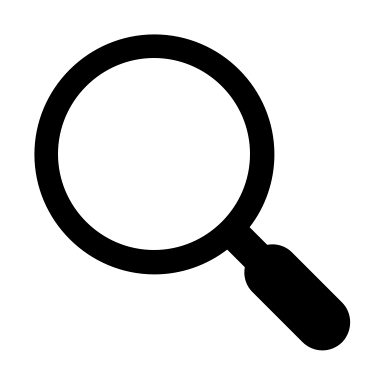 In the previous unit, we learnt about the theory of pole changing motors and how they can be connected in either delta or star formation to create motors with a constant power output (constant kilowatt) or constant torque as they are switched from low to high speed.
[Speaker Notes: On click on table, present it full screen]
The selector switch
In this unit, we are going to see how to connect a pole changing motor to a selector switch so that we can control its speed and switch it from low speed to high speed.
Selector switches are manual switches that you turn. They can have 2, 3 or more different switch positions.
YT01
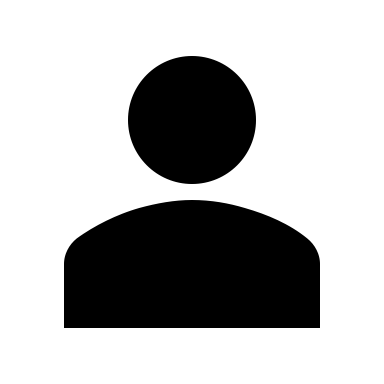 Watch the video to find out more.
[Speaker Notes: YT01 = On click, play YT01 full screen. YT01 = https://v637g.app.goo.gl/SZhBbqbEpoyqdPo56]
Pole changing motor selector switches
Pole changing motors need special selector switches with 9 connections. Spend a few minutes playing with the interactive selector switch connected to the delta and star two-speed motors.
Int01
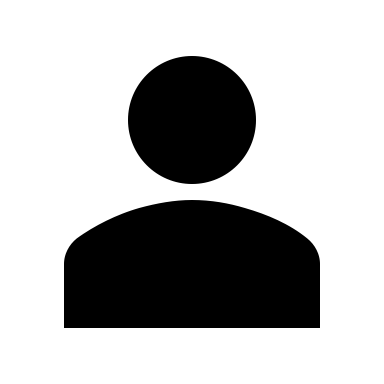 Click on the image to access the interactive selector switch.
[Speaker Notes: Int01 = On click of Int01 screenshot, open Int01 full screen. See the Appendix for Int01 brief.]
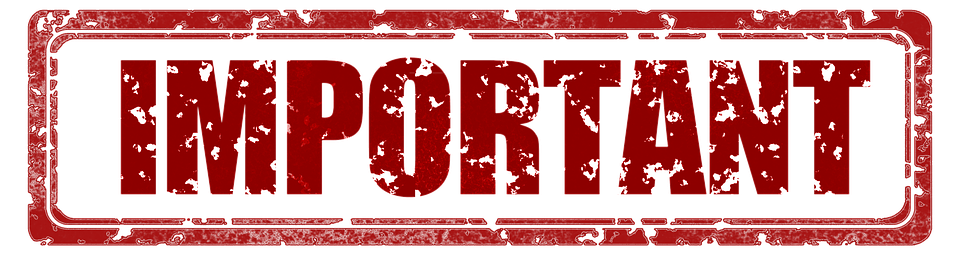 You should have noticed that the selector switch is connected in exactly the same way to both the delta and star types of two-speed pole changing motors.
[Speaker Notes: Img02 = https://cdn.pixabay.com/photo/2016/09/30/12/29/important-1705212_960_720.png – marked for reuse]
Safety first
When you work with motors you must put your safety and the safety of others first. You must complete the necessary Hazard Identification and Control (HIAC) Form.
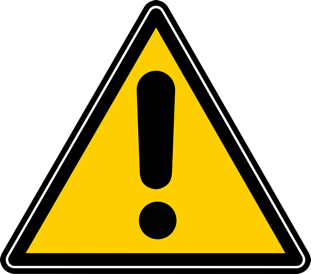 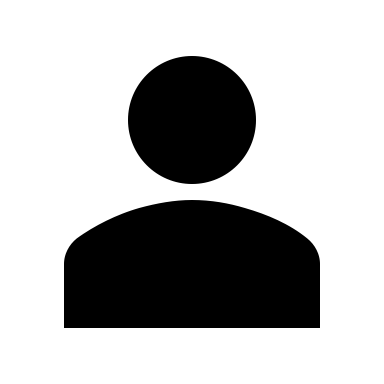 Need help with HIACs? Click the button to go to Topic X in The World of an Electrician
Get help with HIAC Forms
[Speaker Notes: Img03 = https://cdn.pixabay.com/photo/2014/04/02/10/38/sign-304093_960_720.png

Button 01 = direct learner to Topic X in Course 0]
Before We Begin
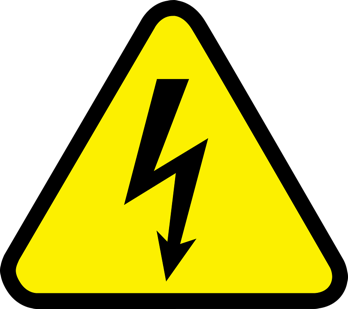 Before you do any work on a motor, you must make sure that you have isolated and locked out the supply to the motor.
Make sure you know how to do this by referring to Topic X in The World of An Electrician.
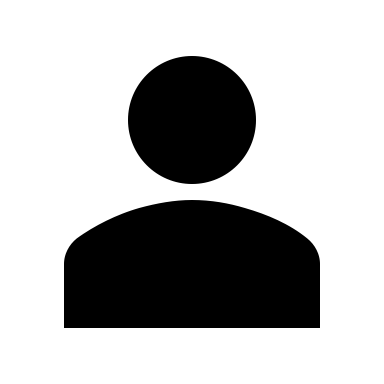 Learn about Isolating and Lock-Out Procedures
[Speaker Notes: Img04 =
Button 01 = direct learner to Topic X in Course 0]
Testing a selector switch?
Sometimes, the selector switch you are using will not be nicely marked so you will need to figure out which studs are which. To do this test you will need a continuity tester. A multimeter set to the continuity setting will also work well.
Vid01
Watch a video to see how to do this test.
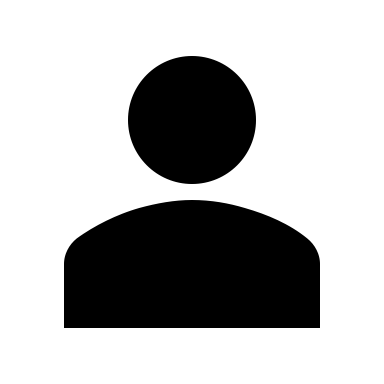 [Speaker Notes: Vid01 = On click, play Vid01 full screen. See appendix for Vid01 brief.]
Phasing out pole changing motors
Sometimes you will need to phase out a pole changing motor. The process is slightly different depending on whether it is a star or delta connected motor.
Phasing out a delta connected pole changing motor
Phasing out a star connected pole changing motor.
Click on the buttons to see how these procedures are done for both kinds of pole changing motors.
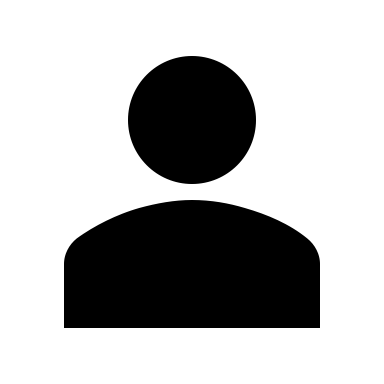 [Speaker Notes: Delta connected = On click, play Vid02 full screen, See appendix for Vid02 brief.
Star connected = On click, play Vid03 full screen, See appendix for Vid03 brief.]
Same direction for both speeds
Is the 2’s or 3’s swop required for both low and high speed?
The main circuit
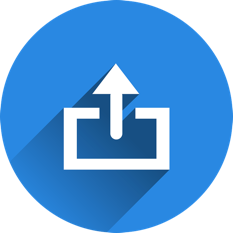 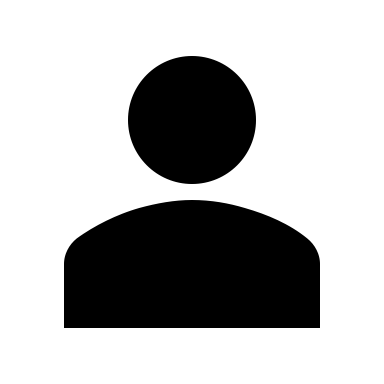 Refer back to the earlier interactive selector switch to remind yourself how a pole changing motor is connected to it. Now draw your own main circuit for pole changing motor selector switch starter. Then take a picture of your circuit and upload it to your online portfolio.
Interactive selector switch
Choose image
Upload
[Speaker Notes: Img05 = https://cdn.pixabay.com/photo/2016/01/03/00/43/upload-1118929_960_720.png

Button01 – Launch file selection window
Button02 – Upload file
Button03 – Open Int01 full screen]
Wire up the main circuit
Int02
Using your main circuit diagram as a guide, wire up the main circuit.
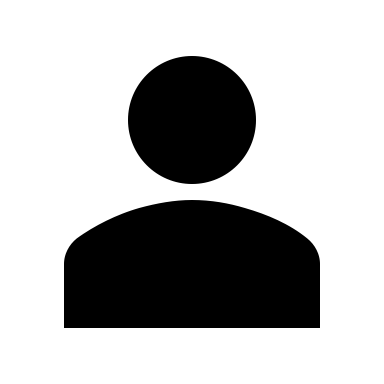 Click on the image to access the motor wiring simulator. Click on the button below if you would like to watch a video of the motor being wired.
Watch the motor being wired
[Speaker Notes: Int02 = On click of Int02 screenshot, open Int02 full screen. See the Appendix for Int02 brief.
Watch the motor being wired = On click, play Vid04 full screen. See appendix for Vid04 brief.]
Wire it up
Practice wiring the pole changing motor selector switch starter control circuit using the motor wiring simulator.
Int03
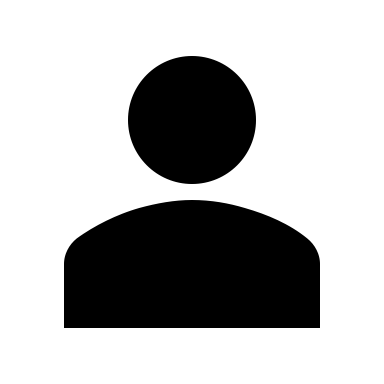 Click on the image to access the motor wiring simulator.
[Speaker Notes: Int03 = On click of Int03 screenshot, open Int03 full screen. See the Appendix for Int03 brief.]
Conclusion
You have completed this unit on the pole changing motor selector switch starter. In this unit, you learnt how to:
Phase out star and delta connected pole changing motors;
Test a pole changing motor selector switch;
Wire the main circuit of a pole changing motor selector switch starter; and
Wire the control circuit of a pole changing motor selector switch starter.
[Speaker Notes: Int03 = On click of Int03 screenshot, open Int03 full screen. See the Appendix for Int03 brief.]
Interactive Briefing – Int01 (1 of 3)
An interactive tool to allow learners to switch from one connection to another to see the effects.

The image on the right is the basic switch and truth table. Xs have been placed in the cells to show which connections are made in each position but these must only be shown in the simulation when the learner switches to that position. To switch, learners should be able to click on each side of the knob. A menu (dropdown or list- depending on space) must be shown with the following options
Constant-kilowatt
Constant-torque

See the next slides for the connection types learners can explore.
0
1
2
L1
A3
A2
L2
B3
B2
L3
C3
C2
Interactive Briefing – Int01 (2 of 3)
Constant-kilowatt connection type.
Present the switch along with the 2 connection images. Change the labels and highlight the lines as per the diagrams below as the learner toggles the switch from 1 (slow) to 2 (fast)
0
1
2
L1
A3
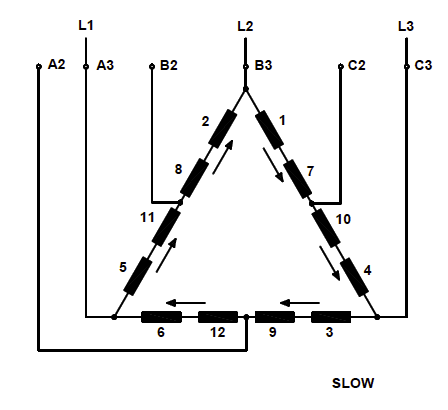 A2
L2
B3
B2
L3
C3
C2
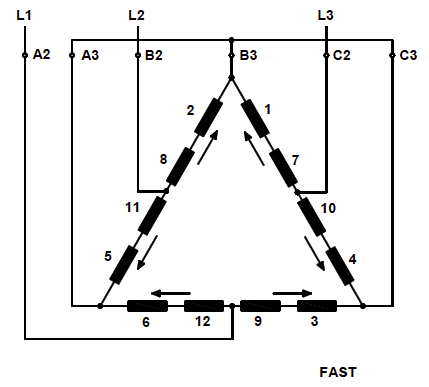 Interactive Briefing – Int01 (3 of 3)
Constant-torque connection type.
Present the switch along with the 2 connection images. Change the labels and highlight the lines as per the diagrams below as the learner toggles the switch from 1 (slow) to 2 (fast)
0
1
2
L1
A3
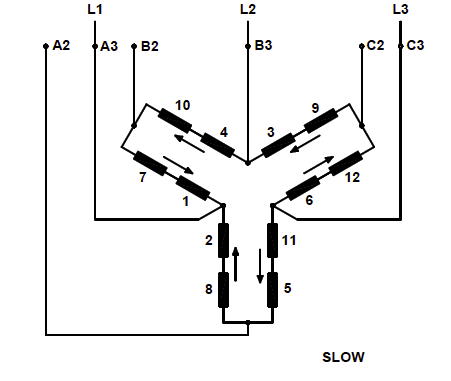 A2
L2
B3
B2
L3
C3
C2
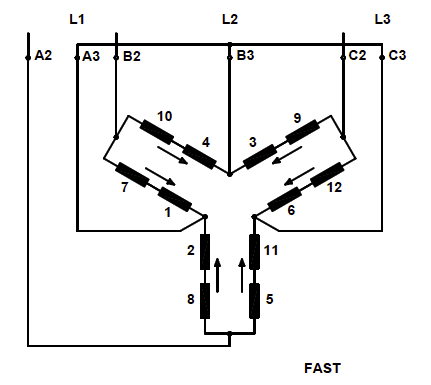 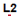 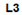 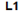 Video Briefing – Vid01 (1 of 4)
Create a demonstration video of an expert electrician showing how to practically do a selector switch test for a pole changing motor following these steps:
Make a drawing like the image.
3
2
6
5
4
9
8
7
Video Briefing – Vid01 (2 of 4)
Switch the selector to the “fast” position.
Test for continuity between all 9 studs until you find 3  studs that are all connected.
Mark these as A3, B3 and C3 as these must bridge together in the fast position.
B3
C3
A3
Video Briefing – Vid01 (3 of 4)
Switch the selector to the “slow” position.
Test each of studs A3, B3 and C3 to find out where they bridge.
Mark these as L1, L2 and L3, as A3, B3 and C3 must be connected to the lines in slow position.
L3
L1
L2
B3
C3
A3
Video Briefing – Vid01 (4 of 4)
Switch the selector back to the “fast” position.
Test from studs L1, L2 and L3 to find out where they bridge.
Mark these as A2, B2 and C2 because these must be connected to the lines in the fast position.
L3
L1
L2
B3
C3
A3
B2
C2
A2
Video Briefing – Vid02 (1 of 3)
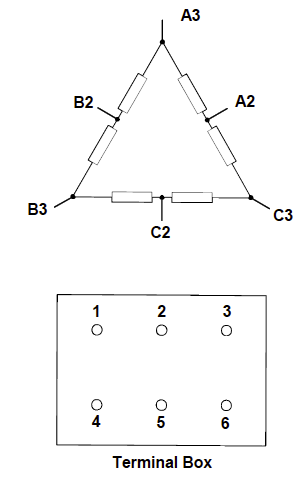 Create a demonstration video of an expert electrician showing how to practically phase out a delta connected pole changing motor, using the following steps:
You are going to need a multimeter or ohmmeter. Check that it is working properly.
Draw a diagram of the windings and the terminal block like these and label the studs 1 – 6.
Video Briefing – Vid02 (2 of 3)
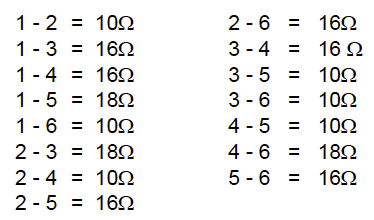 Make a table of all the possible stud pairs and test the resistance between each pair of studs. Record all your results.
You should find that you get three different values – 6 x low; 6 – medium and 3 – high. Getting these types of readings confirms that you are dealing with a delta connected pole changing motor.
If you look at your winding diagram, you can see that the lowest resistances will be obtained between stud pairs like A2 – C3 and the largest readings between stud pairs like C3 – B2
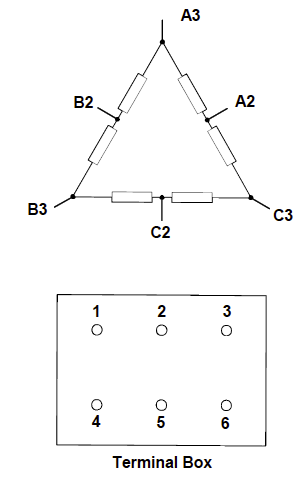 Video Briefing – Vid02 (3 of 3)
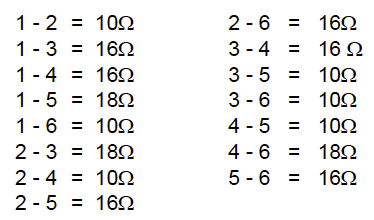 It helps if a terminal board stud is marked as the start (3) or the end (2) of a winding i.e that stud 3 is marked as a 2. Then stud 3 can be A2, B2 or C2. Let’s make it A2.
The largest reading from stud 3 will be to B3. So we mark B3 as stud 2.
The smallest readings from stud 2 (B3) will be to  B2 and C2. These are 1 – 2 and 2 – 4. So let’s make B2 stud 1 and C2 stud 4.
The biggest reading with stud 4 will be to A3 which is reading 4 – 6. So let’s make A3 stud 6. That means that C3 must be stud 5.
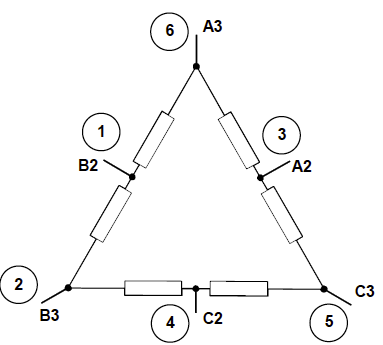 Video Briefing – Vid03 (1 of 3)
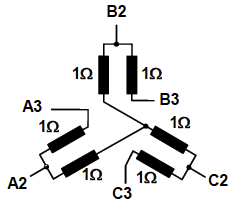 Create a demonstration video of an expert electrician showing how to practically phase out a star connected pole changing motor, using the following steps:
You are going to need a multimeter or ohmmeter. Check that it is working properly.
Draw a diagram of the windings and the terminal block like these and label the studs 1 – 6 (but without the assumed 1Ω resistance values).
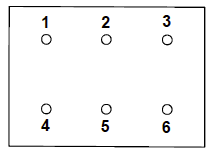 Video Briefing – Vid03 (2 of 3)
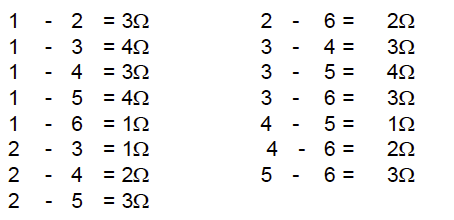 Make a table of all the possible stud pairs and test the resistance between each pair of studs. Record all your results.
You should find that you get four different values – 3 x low; 3 – medium, 6 – medium high and 3 – high. Getting these types of readings confirms that you are dealing with a star connected pole changing motor.
If you look at your winding diagram, you can see that the lowest resistances will be obtained between stud pairs like A2 – A3 and the largest readings between stud pairs like A3 – B3, B3 – C3 and C3 – A3.
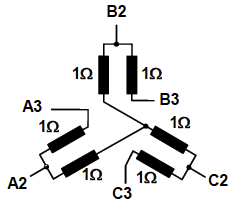 Video Briefing – Vid03 (3 of 3)
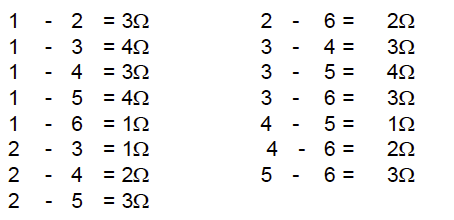 These highest readings exist between studs 1 – 3, 1 – 5 and 3 – 5. So we can mark 1 as A3, 3 as B3 and 5 as C3.
A2 – A3 will be one of the lowest resistances. If A3 is stud 1 than A2 is stud 6 as 1 – 6 gave a low value.
By the same logic, we can make B2 stud 2 and C2 stud 4
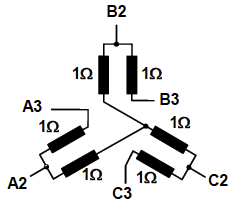 Interactive Briefing – Int02 (1 of 3)
Instructions
To add a wire between 2 points, click the starting connection and then click the ending connection.
To delete a wire, click on it and then click the Delete icon in the top right corner.
To change the colour of a wire, click on it and then click on the colour.
To move a component, click and drag it to a new position.

Practice
Connect the motor protection circuit breaker up to the contactor
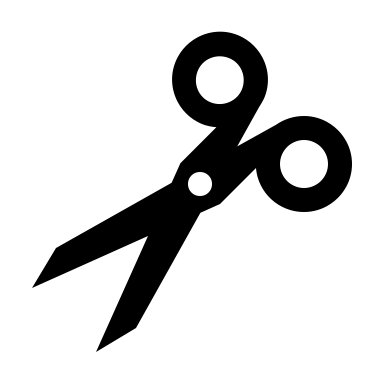 L1
L2
MPCB
L3
Test
T1
T2
T3
Forward
A1
L1
L2
L3
NO
NC
NO
NC
T1
T2
T3
A2
[Speaker Notes: White circles on components are wire connection points
Make wires curve around components
When connected components are moved, have wires stay connected
On click of first connection, highlight connection point and start to draw wire and have end of wire follow finger/mouse until next connection. Use 2 second time delay on second connection before making the connection. When second connection is selected, highlight it also.]
Interactive Briefing – Int04 (2 of 3)
Wire the 3P pole changing motor according to the circuit diagram.
R
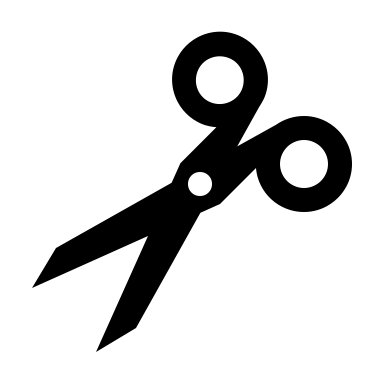 W
B
L1
L1
L1
L2
L2
L2
Selector switch
MPCB
Overload Relay
L3
L3
L3
Test
T1
T1
T1
T2
T2
T2
T3
T3
T3
Contactor
A1
L1
L2
L3
NO
NC
Instructions
T4
T5
T6
NO
NC
T1
T2
T3
A2
Print
B3
A3
3M
C3
Circuit Diagram
E
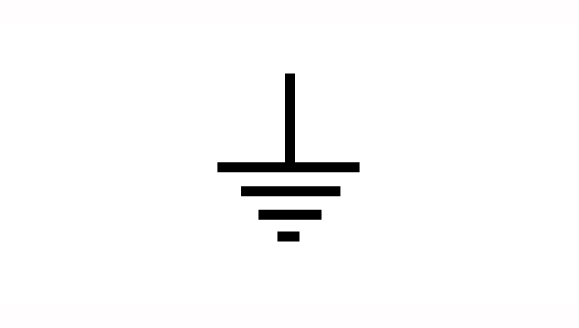 A2
C2
B2
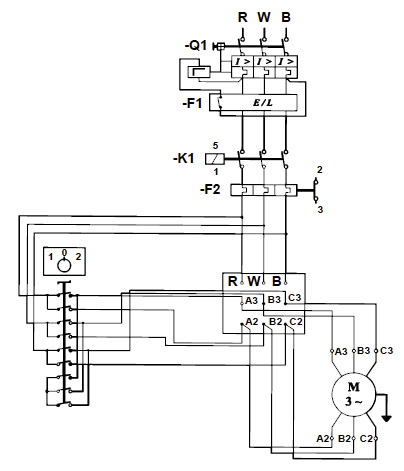 [Speaker Notes: Fix position of power
Fix position of motor and terminals
Present other components unconnected and unpositioned.

Button01 = on click test circuit connections. Highlight all connections that are incorrect. See next slide for all correct connections
Button02 = display the instructions on previous slide in a pop-up window.
Button03 = print a jpg or pdf version of the final circuit for the learner to download and save.
Button04 = open the main circuit diagram (see Img06). Redraw Img06]
Interactive Briefing – Int04 (2 of 3)
Wire the 3P pole changing motor according to the circuit diagram.
R
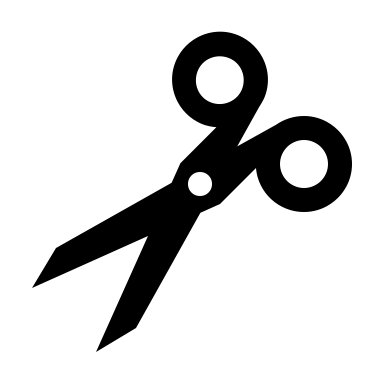 W
B
L1
L1
L1
L2
L2
L2
Selector switch
MPCB
Overload Relay
L3
L3
L3
Test
T1
T1
T1
T2
T2
T2
T3
T3
T3
Contactor
A1
L1
L2
L3
NO
NC
Instructions
T4
T5
T6
NO
NC
T1
T2
T3
A2
Print
B3
A3
3M
C3
Circuit Diagram
E
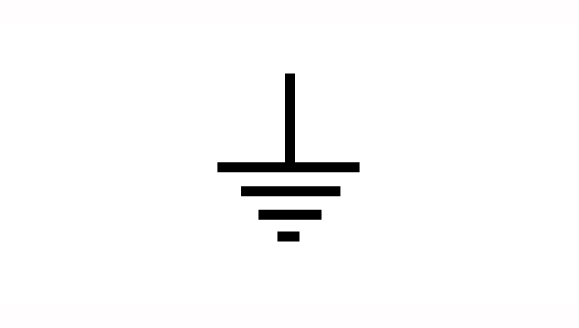 A2
C2
B2
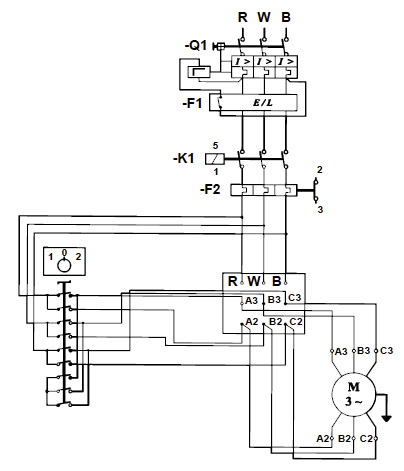 [Speaker Notes: Fix position of power
Fix position of motor and terminals
Present other components unconnected and unpositioned.

Button01 = on click test circuit connections. Highlight all connections that are incorrect. See next slide for all correct connections
Button02 = display the instructions on previous slide in a pop-up window.
Button03 = print a jpg or pdf version of the final circuit for the learner to download and save.
Button04 = open the main circuit diagram (see Img06). Redraw Img06]
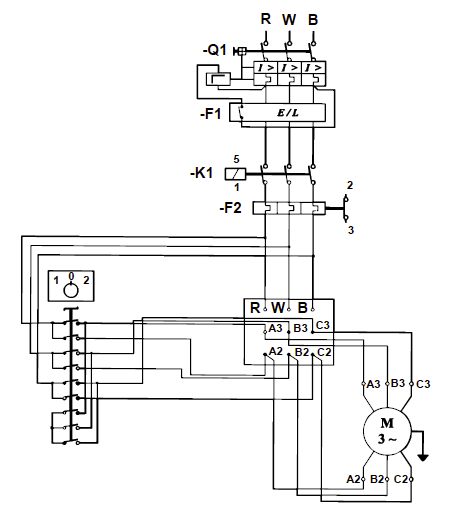 Video Briefing – Vid04
Video of an expert electrician explaining each part of the main motor circuit, what all the symbols mean and how to wire it.
Explain
The need for motor circuit protection including MPCB and overload relay
Which connections need to be connected to which.
Note that the Overloads are ”in line” and therefore need to protect the motor at low and high speed. But because the motor will draw more current at high speed, it needs to be set to the higher of the 2 ampere values on the nameplate (show these values on the motor nameplate)
[Speaker Notes: Use the redrawn Img09 in the video.]
Interactive Briefing – Int03 (1 of 3)
Instructions
To add a wire between 2 points, click the starting connection and then click the ending connection.
To delete a wire, click on it and then click the Delete icon in the top right corner.
To change the colour of a wire, click on it and then click on the colour.
To move a component, click and drag it to a new position.

Practice
Connect the motor protection circuit breaker up to the contactor
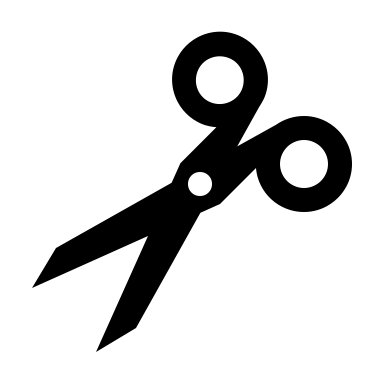 L1
L2
MPCB
L3
Test
T1
T2
T3
Forward
A1
L1
L2
L3
NO
NC
NO
NC
T1
T2
T3
A2
[Speaker Notes: White circles on components are wire connection points
Make wires curve around components
When connected components are moved, have wires stay connected
On click of first connection, highlight connection point and start to draw wire and have end of wire follow finger/mouse until next connection. Use 2 second time delay on second connection before making the connection. When second connection is selected, highlight it also.]
Interactive Briefing – Int04 (2 of 3)
Wire the 3P pole changing motor according to the circuit diagram.
R
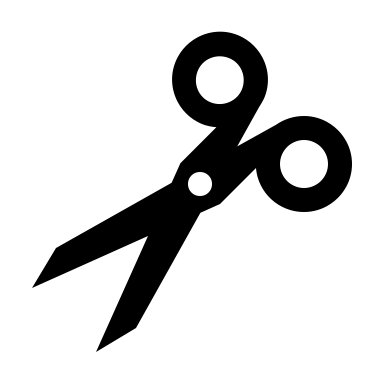 W
B
L1
L1
L1
L2
Breaker1
Breaker2
Overload Relay
L3
Test
T1
T1
T1
T2
T3
ContactorF
A1
L1
L2
L3
Stop
NO
NC
Instructions
NO
NC
NO
NC
T1
T2
T3
A2
Print
NO
NC
Start
Circuit Diagram
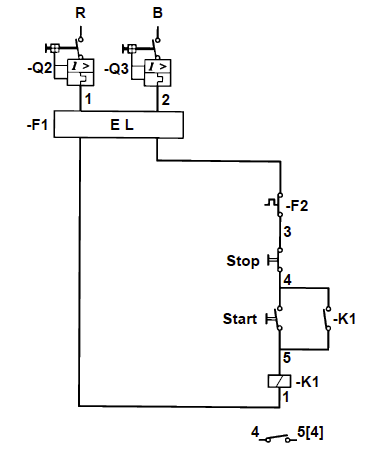 [Speaker Notes: Fix position of power
Fix position of motor and terminals
Present other components unconnected and unpositioned.

Button01 = on click test circuit connections. Highlight all connections that are incorrect. See next slide for all correct connections
Button02 = display the instructions on previous slide in a pop-up window.
Button03 = print a jpg or pdf version of the final circuit for the learner to download and save.
Button04 = open the main circuit diagram (see Img07). Redraw Img07]
Interactive Briefing – Int04 (2 of 3)
Wire the 3P pole changing motor according to the circuit diagram.
R
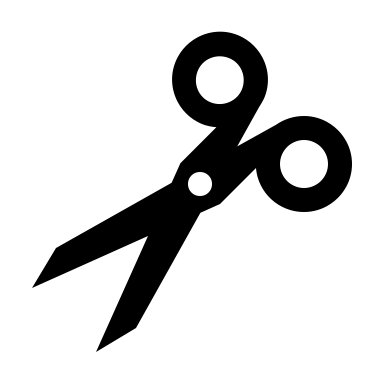 W
B
L1
L1
L1
L2
Breaker1
Breaker2
Overload Relay
L3
Test
T1
T1
T1
T2
T3
ContactorF
A1
L1
L2
L3
Stop
NO
NC
Instructions
NO
NC
NO
NC
T1
T2
T3
A2
Print
NO
NC
Start
Circuit Diagram
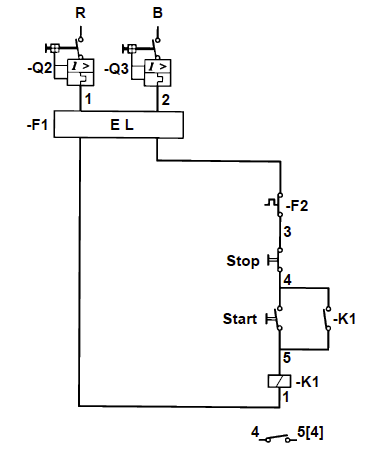 [Speaker Notes: Fix position of power
Fix position of motor and terminals
Present other components unconnected and unpositioned.

Button01 = on click test circuit connections. Highlight all connections that are incorrect. See next slide for all correct connections
Button02 = display the instructions on previous slide in a pop-up window.
Button03 = print a jpg or pdf version of the final circuit for the learner to download and save.
Button04 = open the main circuit diagram (see Img07). Redraw Img07]